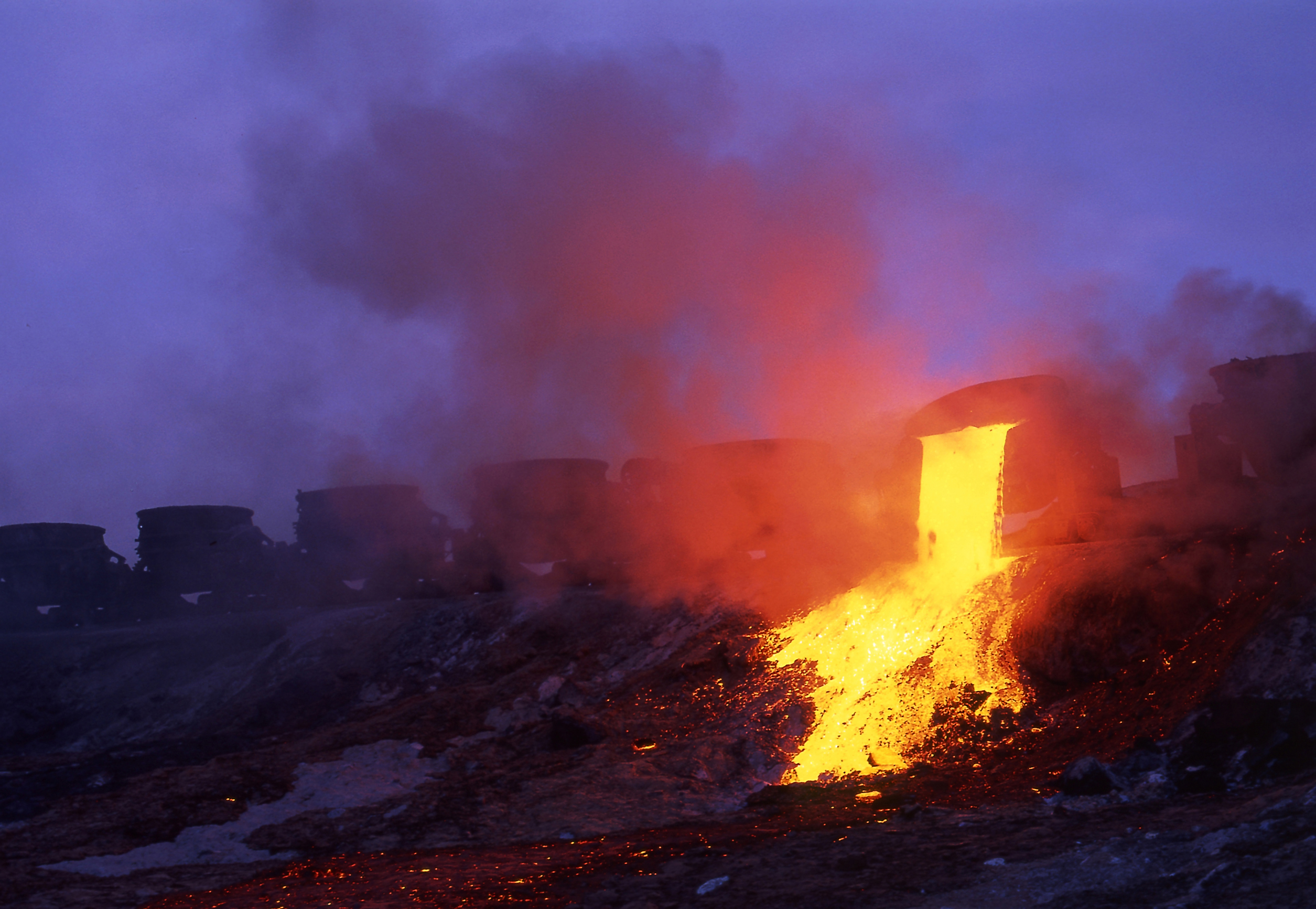 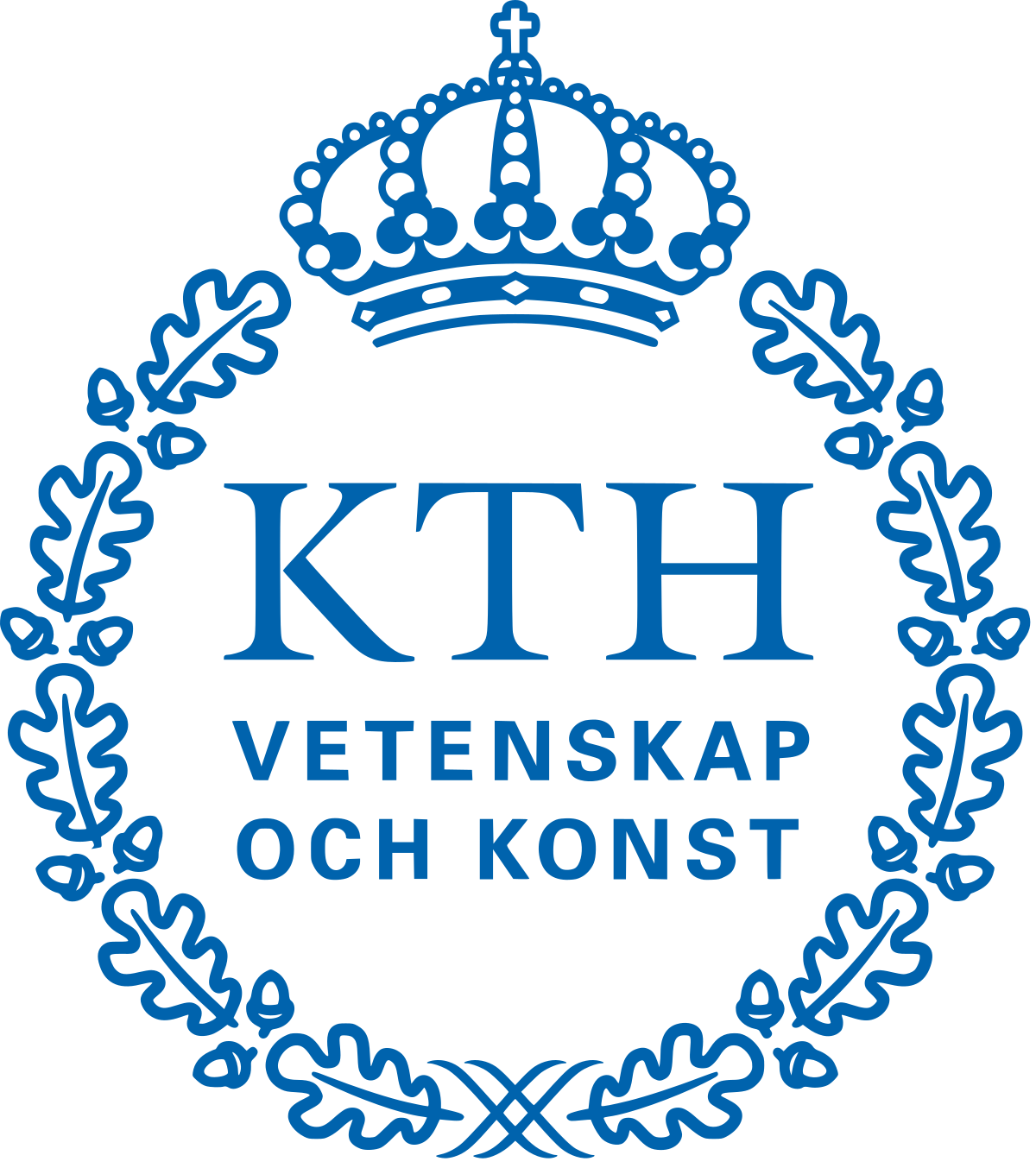 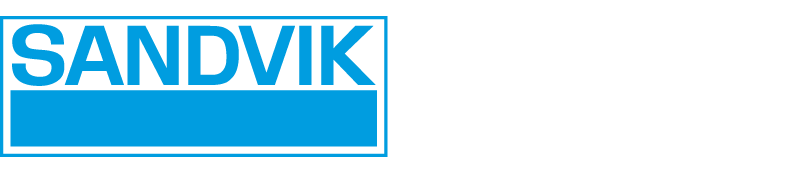 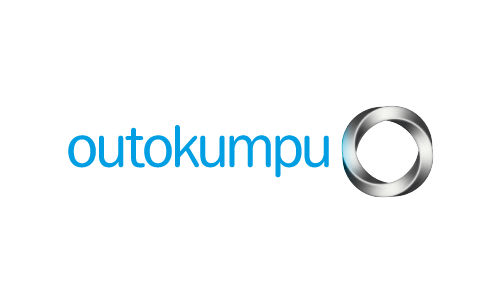 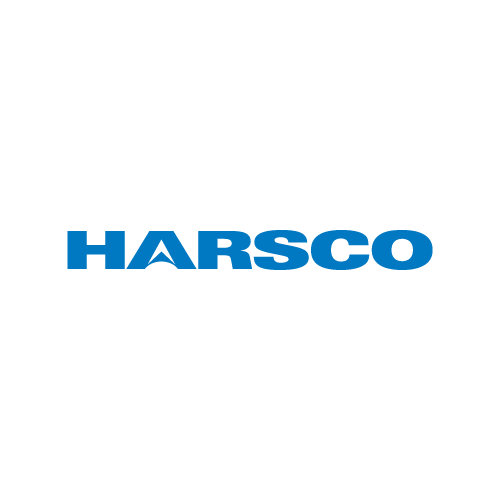 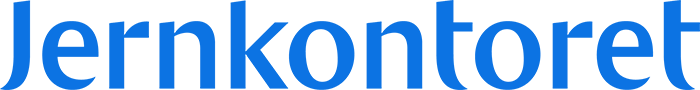 Optimizing the use of EAF 
stainless steel Slag to 
neutralize acid baths
Mattia De Colle
Pär Jönsson
Andrey Karasev
Alicia Gauffin
high alloyed
Optimizing the use of EAF
stainless steel Slag to neutralize acid baths
coming from the pickling process
2
SVS6: Optimizing the use of EAF stainless steel Slag to neutralize acid baths – mattiadc@kth.se
Why so niche
*Jernkontoret: 
  Use of slag in Sweden (2010)
3
SVS6: Optimizing the use of EAF stainless steel Slag to neutralize acid baths – mattiadc@kth.se
Changing perspective
Slag
Recycling
Converting waste into new products
Re-use
Increasing the life span
Tool
Carries out specific functions
By-Product
Incidential & secondary
4
SVS6: Optimizing the use of EAF stainless steel Slag to neutralize acid baths – mattiadc@kth.se
Waste Hierarchy
*Brochure: The EU’s approach
to waste management (2008)
+ Desirable
Reduce
Reuse
Recycling
Recover
Dispose
- Desirable
5
SVS6: Optimizing the use of EAF stainless steel Slag to neutralize acid baths – mattiadc@kth.se
Extending slag lifespan
EAF Steelmaking
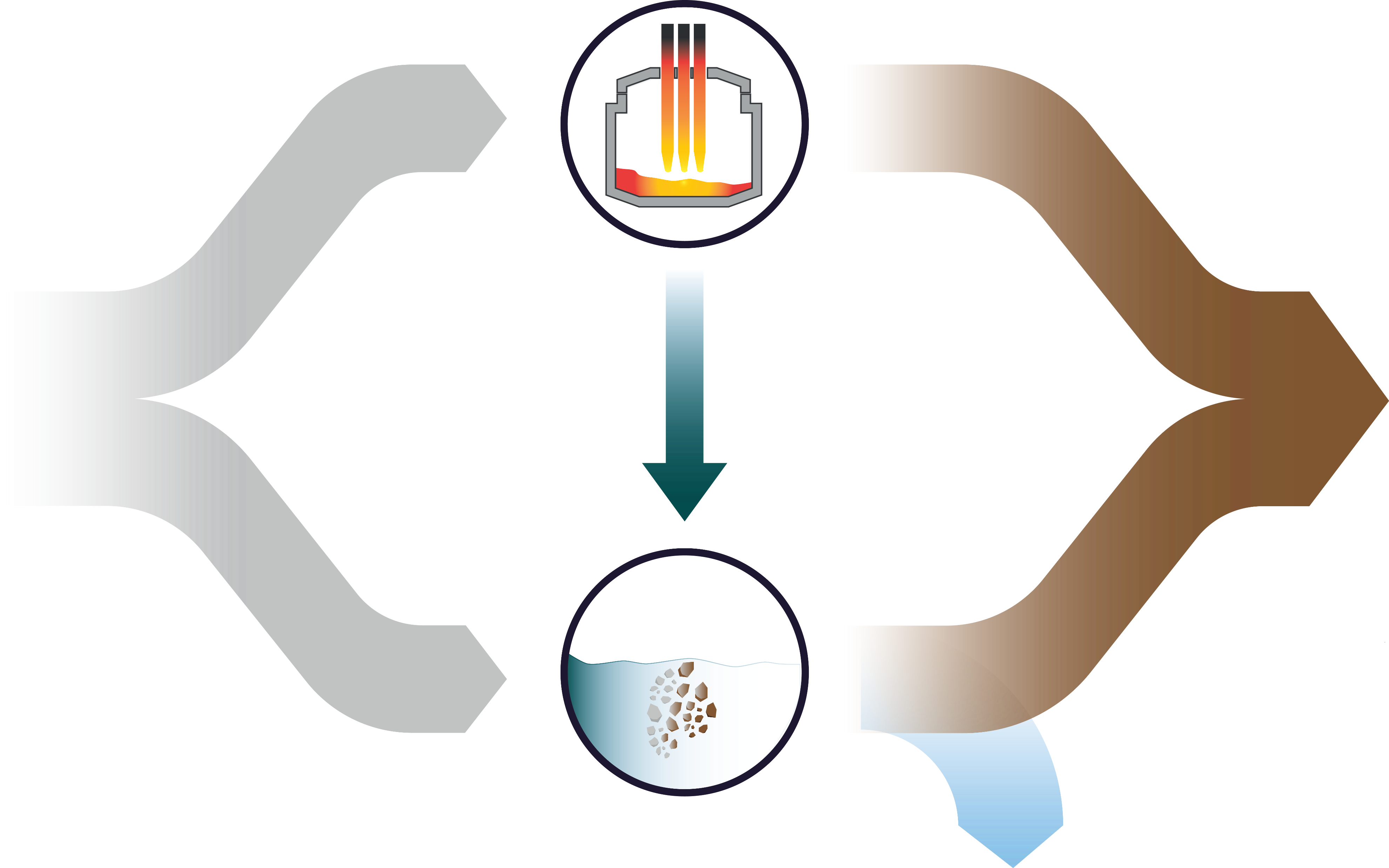 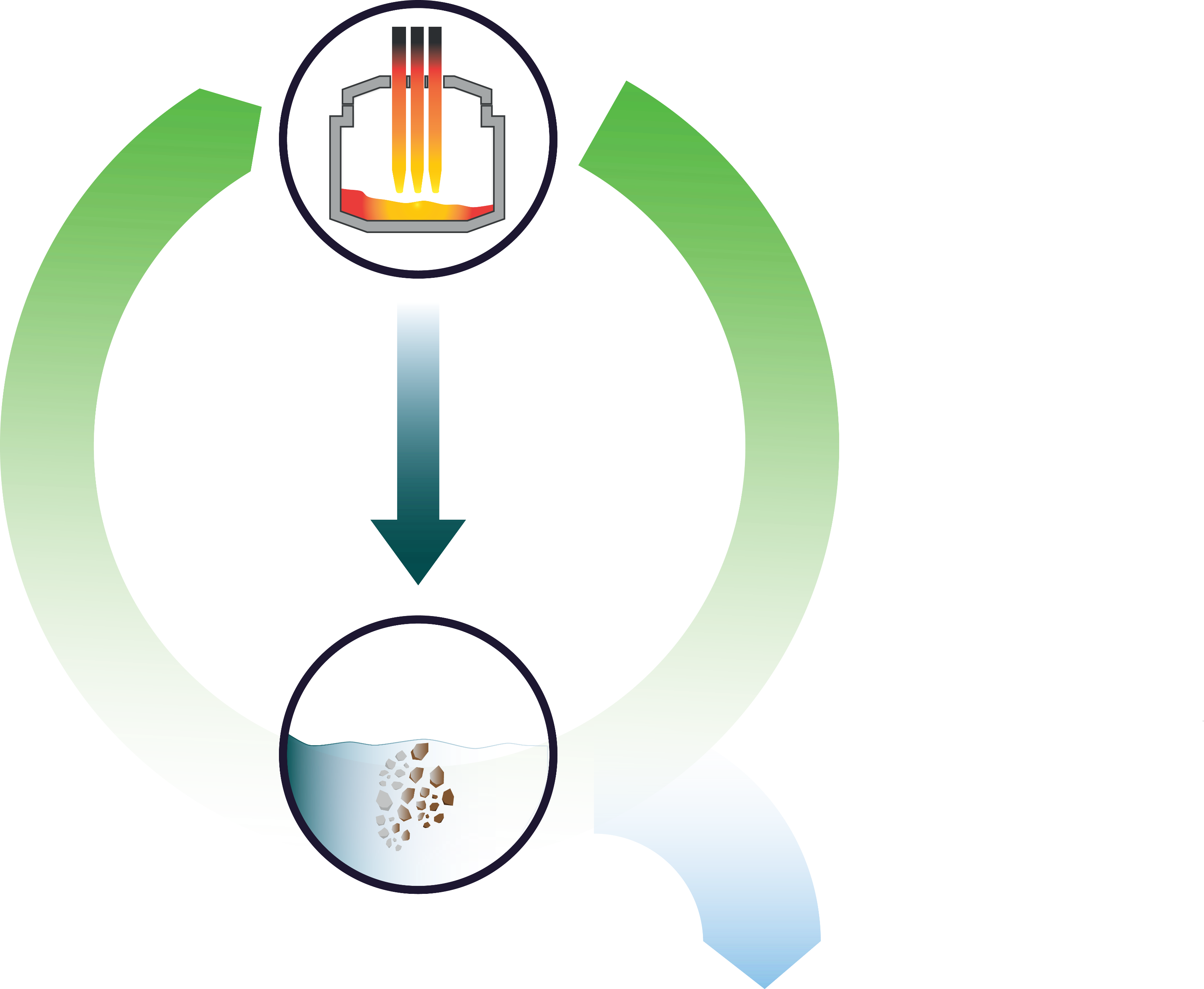 Slag builders
Slag
Natural
 world
Waste
Waters
Landfill
Saturated Slag
Saturated Lime
Lime
1st trials
H2O
Neutralization
6
SVS6: Optimizing the use of EAF stainless steel Slag to neutralize acid baths – mattiadc@kth.se
Neutralization Setup
Slag Properties
Mass
Particle size
Mineral content
Origin
pH
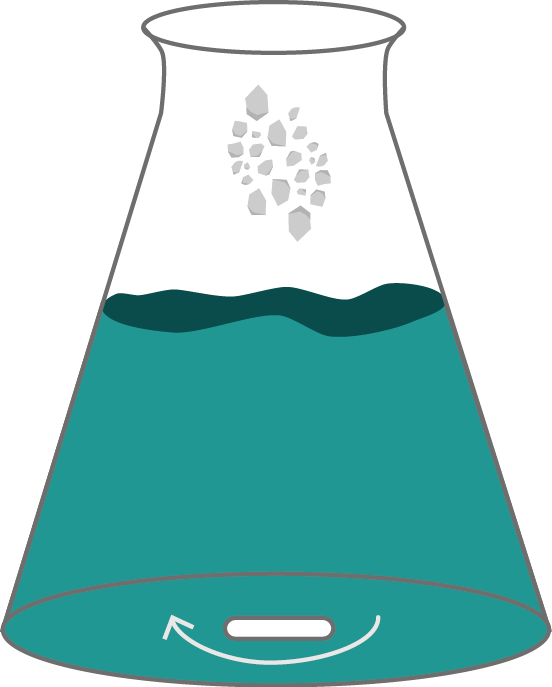 WW Properties
Volume
pH, Cr, Ni, F, Fe, Mo 
(before and after)
t
7
SVS6: Optimizing the use of EAF stainless steel Slag to neutralize acid baths – mattiadc@kth.se
Mass dependent (slag<63 µm)
Lime (5g, 15 µm)
Slag (23g)
Slag (20g)
Slag (15g)
8
SVS6: Optimizing the use of EAF stainless steel Slag to neutralize acid baths – mattiadc@kth.se
Particle size dependent
9
SVS6: Optimizing the use of EAF stainless steel Slag to neutralize acid baths – mattiadc@kth.se
Composition dependent (slag<63 µm)
10
SVS6: Optimizing the use of EAF stainless steel Slag to neutralize acid baths – mattiadc@kth.se
WW 
Composition
(mg/L)
11
SVS6: Optimizing the use of EAF stainless steel Slag to neutralize acid baths – mattiadc@kth.se
Pilot line
Up-Scale trial
What’s
Next?
Process analysis
SEM, XRD
Mineral
Design
LCA
analysis
12
SVS6: Optimizing the use of EAF stainless steel Slag to neutralize acid baths – mattiadc@kth.se
Thank you!
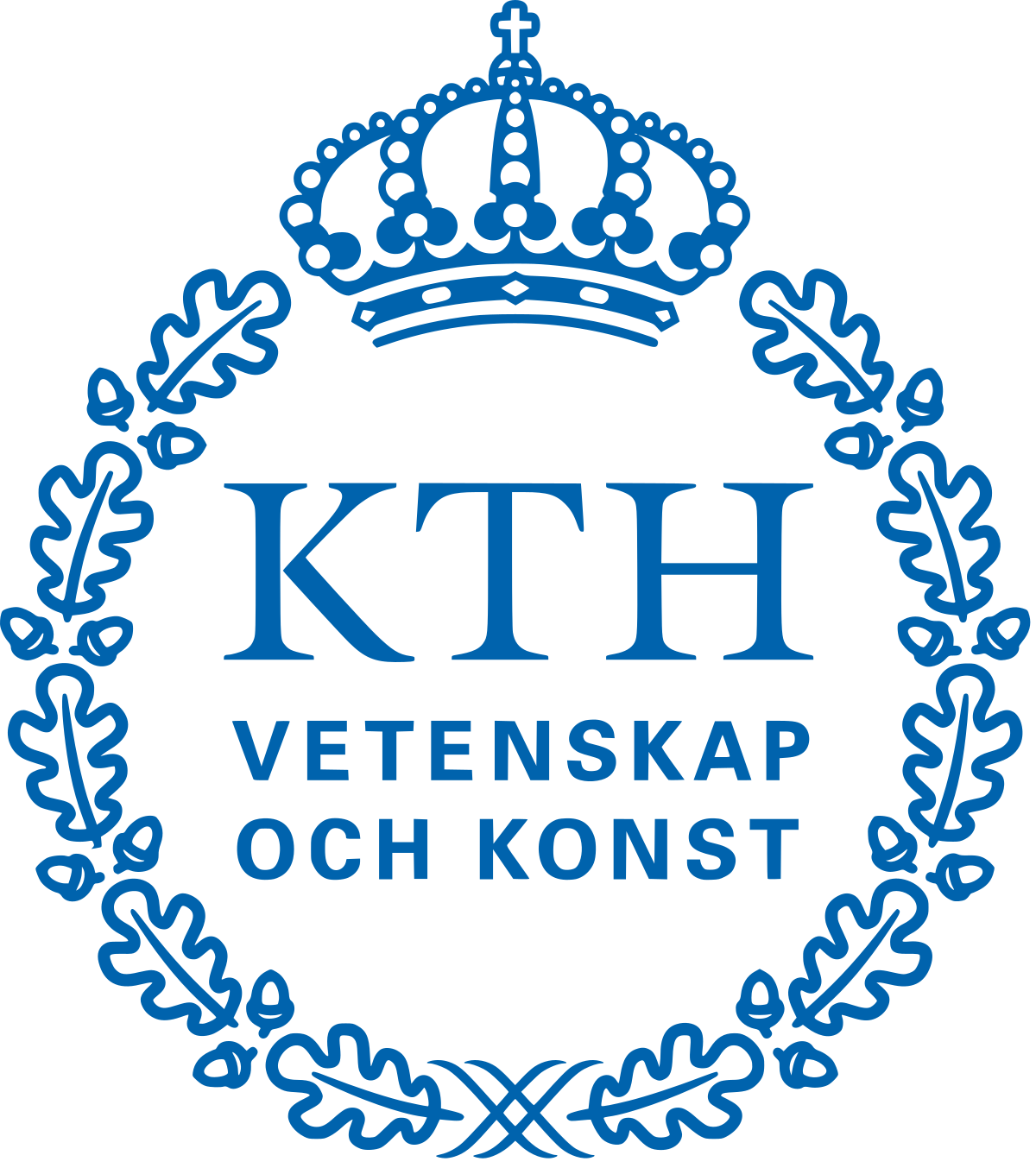 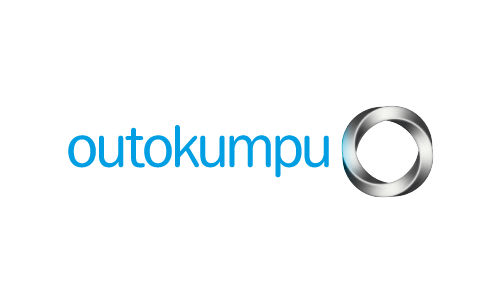 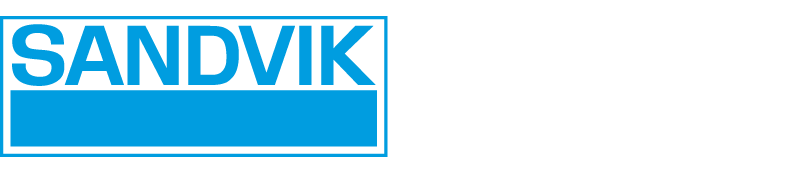 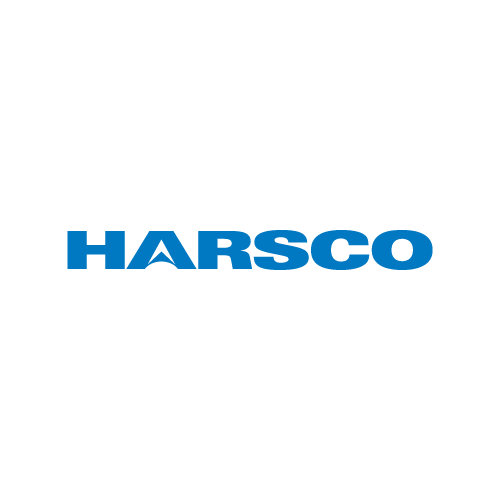 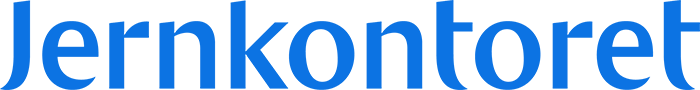 13
SVS6: Optimizing the use of EAF stainless steel Slag to neutralize acid baths – mattiadc@kth.se